Welcome Biology Class of 2015
Elliott J Blumenthal- Biology Lead Advisor and Assistant Dean for Student Advising- COAS

Frank  Paladino- Chair, Department of Biology
Things entering Freshmen should know:
1.  Who your advisor is
Why is advising important?
Stay on right track for graduation
Learn what you can do with a degree in biology
Letters of recommendation
4 year plan of study
Resources on campus
Writing Center
CASA (Center for Academic Support and Advancement)
Tutoring
Counseling 
2.  What courses should you take
BINGO sheet
Unofficial Degree Evaluation under “MYIPFW” account
Placement Exams
Math and English placement
Foreign Language placement
3.  Biology Clubs
Biology Club
Pre-Med Club
Pre-Dental Club
Big Heart Club
Become an Officer and help in the community
4.  Research
Find a mentor to do research with on Biology Web Page
5.  Scholarship Opportunities
Biology Web Page
Know your Biology Department
Faculty
Scholarships
Courses
Faculty Web Sites and Descriptions of Research
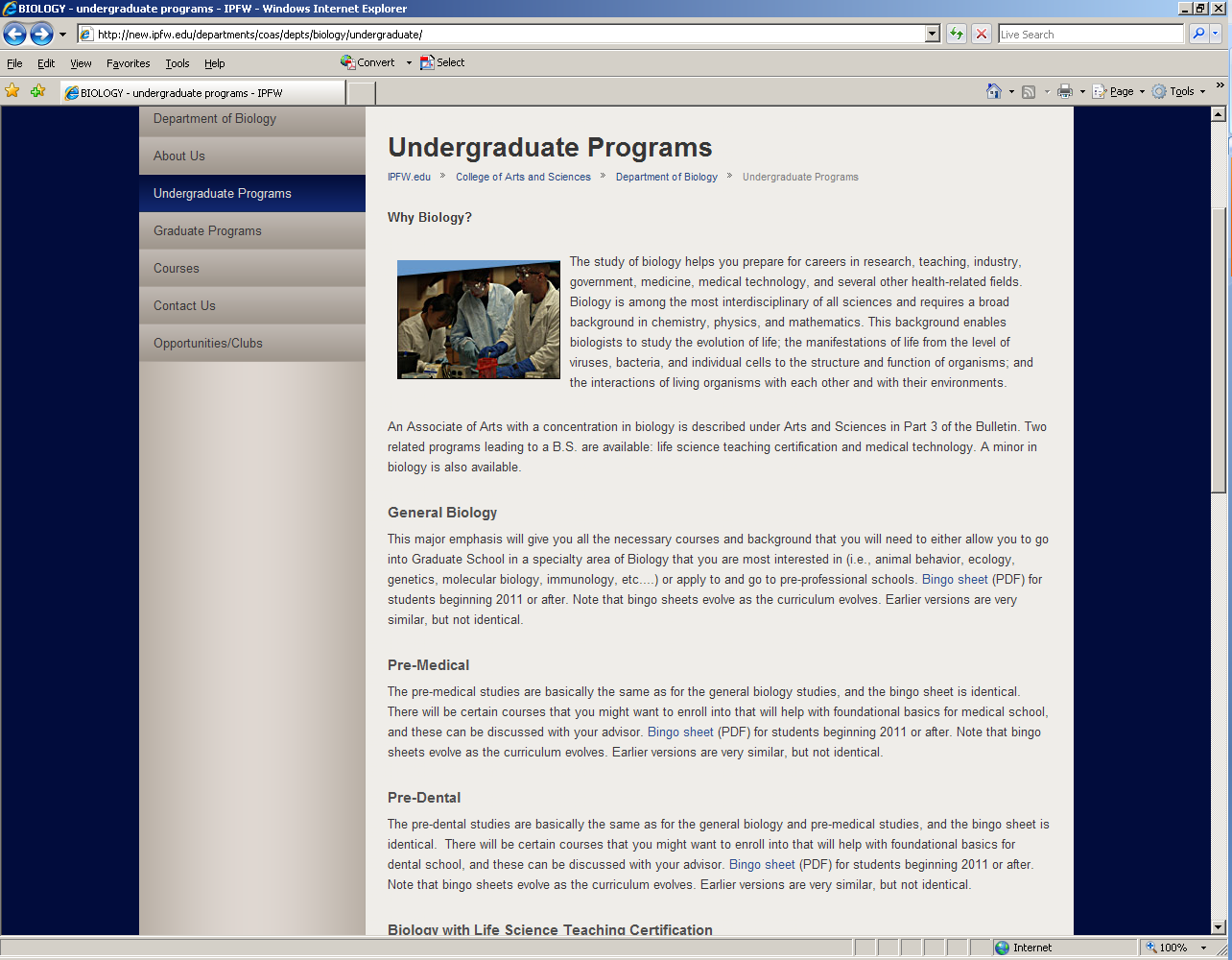 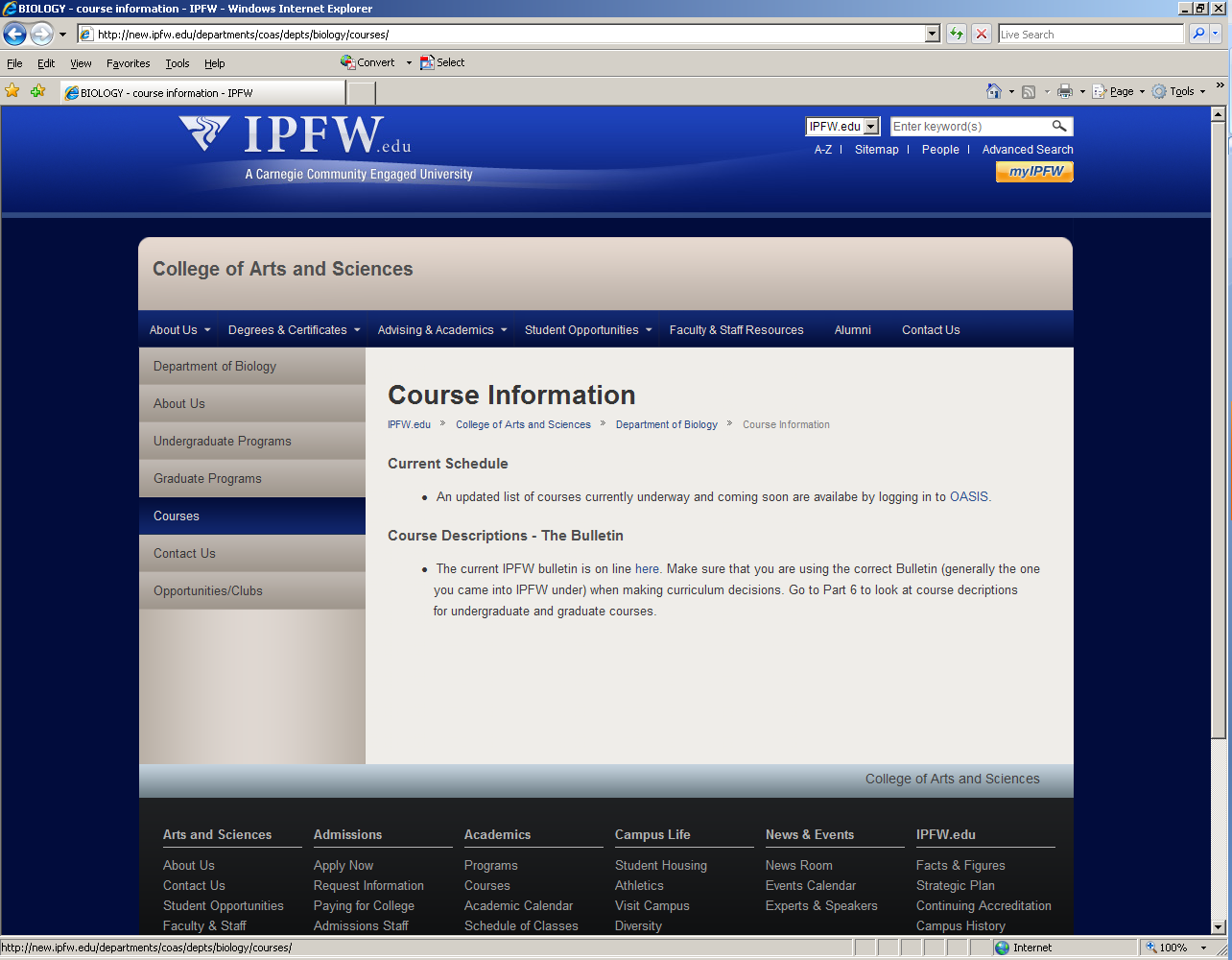 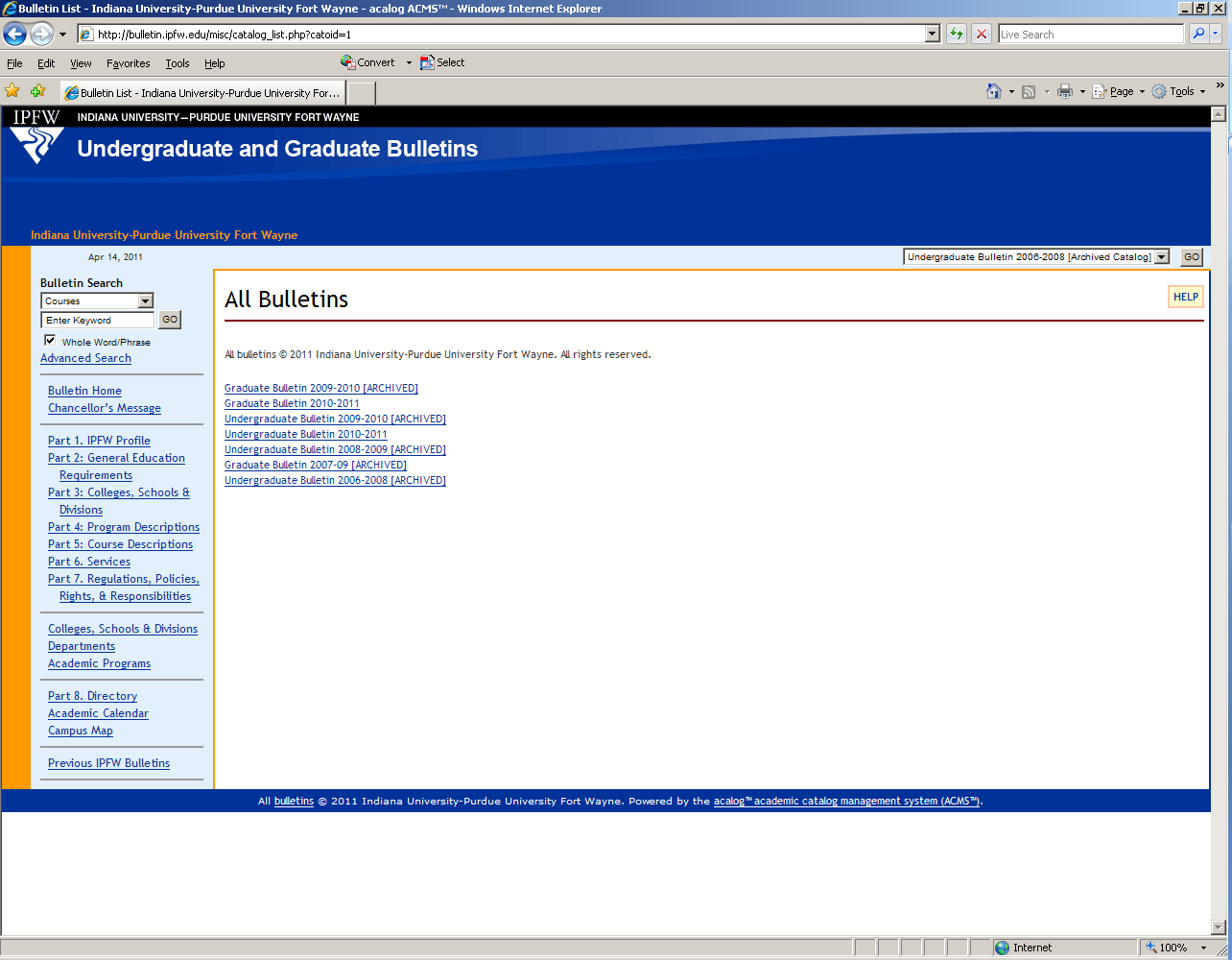 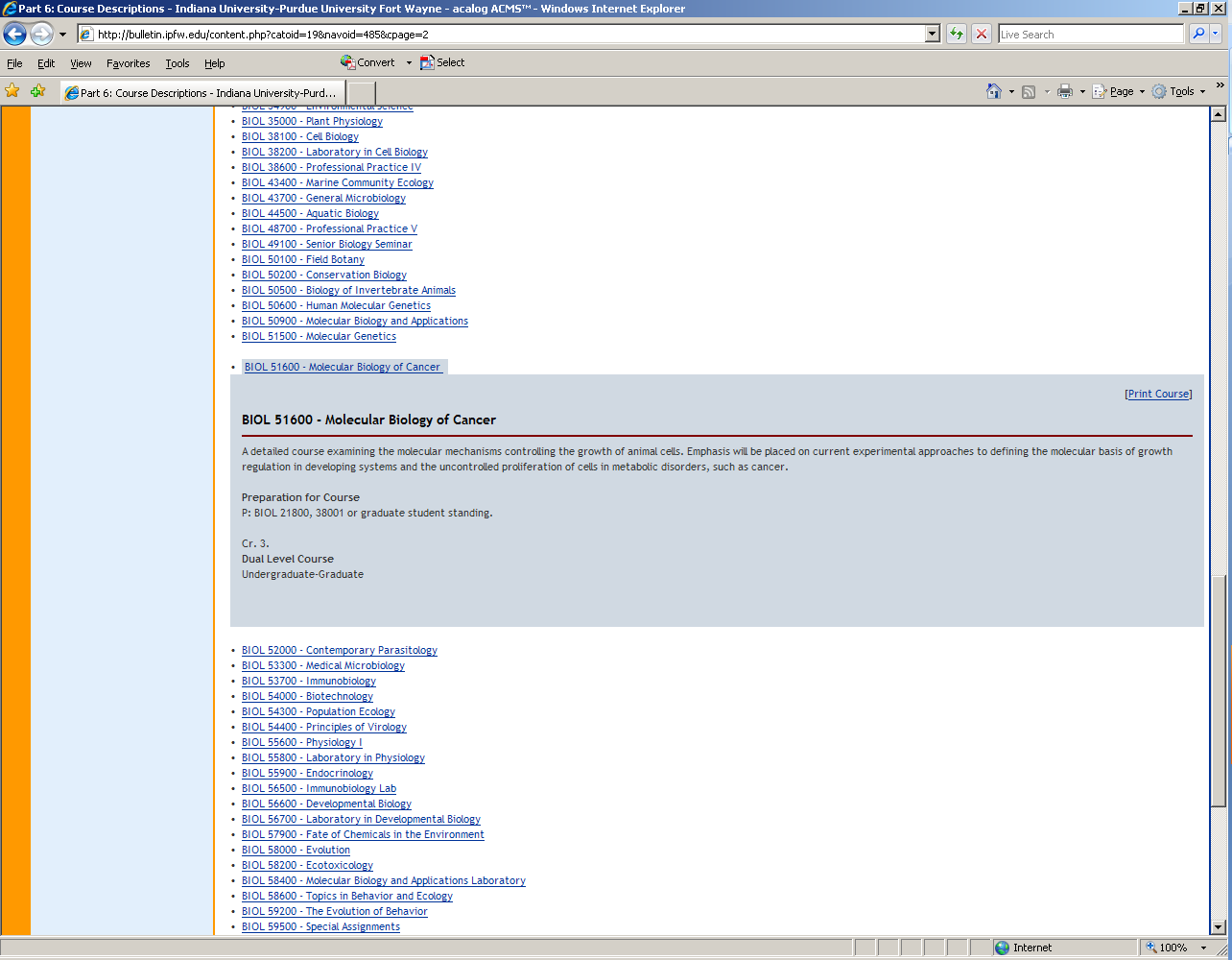 Careers in Biology
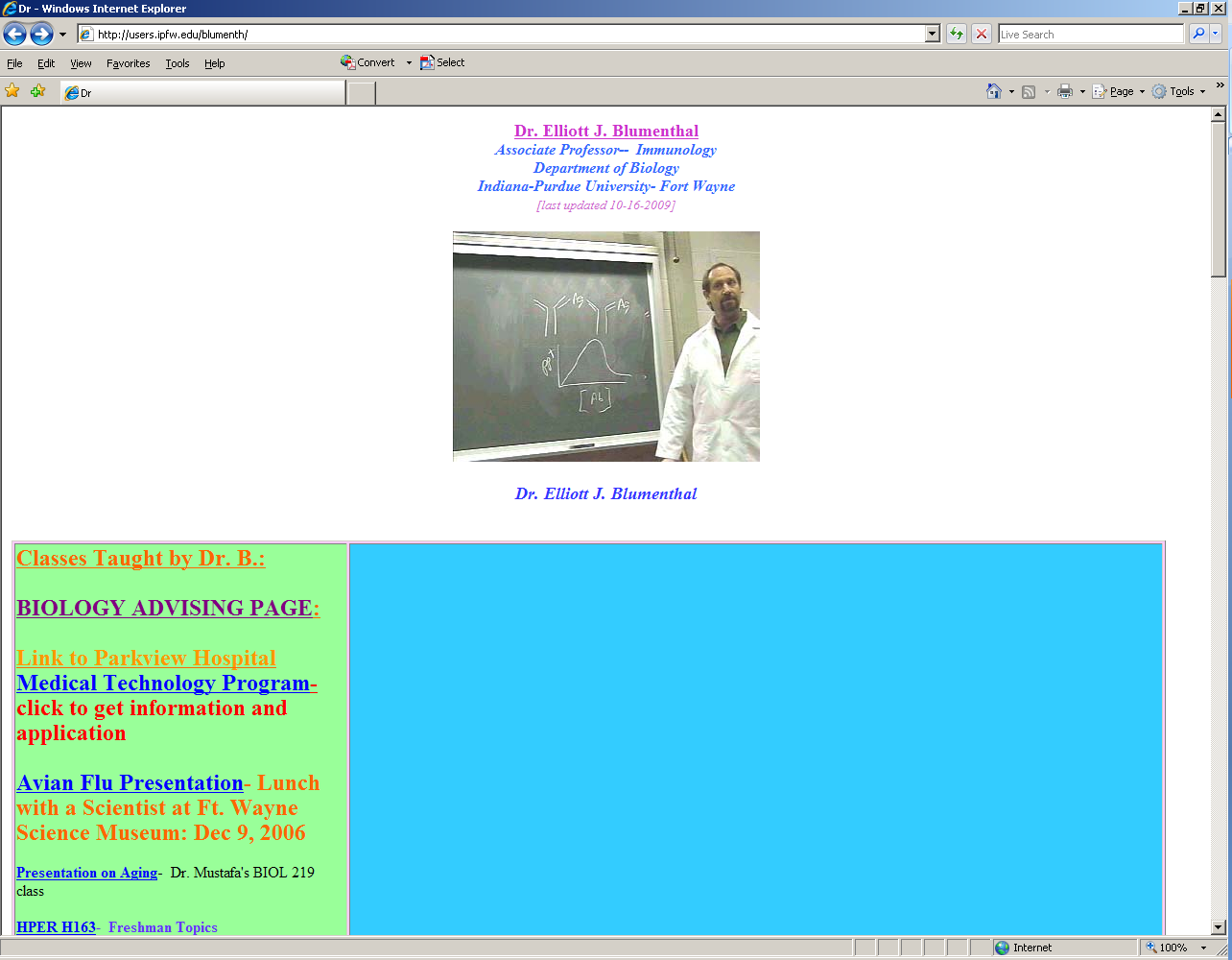 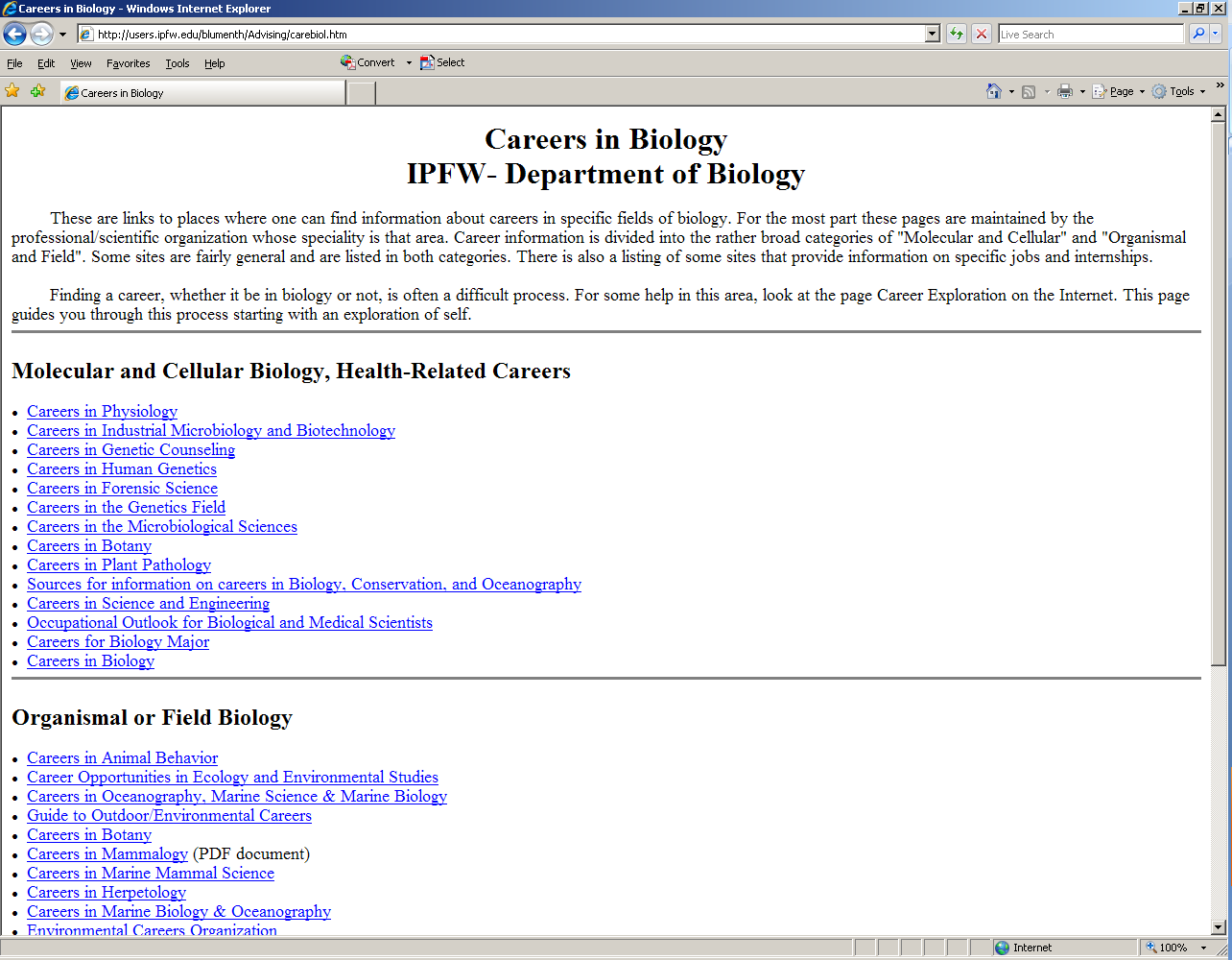 -Suggested Course Schedule for Biology Majors- With testing into MA 229 
 
 
1st Semester Freshman			2nd Semester Freshman
BIOL 117and Lab (Must be at MA 153)		BIOL 119 and Lab
CHM 115 and Lab (must be at MA 229)		CHM 116 and Lab (completed MA 229 level)
ENG W131				ENG W233
MA 229				STAT 240 (Spring only)
COM 114				Foreign Language (112 or 113 level or higher)
 
1st Semester Sophomore			2nd Semester Sophomore
BIOL 219 and Lab			BIOL 218 and Lab
CHM 255/254 (lecture and lab)		CHM 256/258 (lecture and lab)
Gen Ed Area Classes (III, IV, V)		Gen Ed Area Classes (III, IV, V)		
Gen Ed Area Classes (III, IV, V) 		Gen Ed Area Classes (III, IV, V)
STAT 340 (only in Fall)
ETCS 106 ****				
 
1st Semester Junior			2nd Semester Junior
BIOL 217				CHM 224 and Lab (Spring only) ****
BIOL A/B Electives (215,381)			PHYS 221
Gen Ed Area Classes (III, IV, V)		Gen Ed Area Classes (III, IV, V)
BIOL A/B Electives 			BIOL A/B Electives
PHYS 220
 
1st Semester Senior			2nd Semester Senior
BIOL 491 or in Spring			BIOL A/B Electives 
BIOL A/B Electives 			BIOL A/B Electives 
BIOL A/B Electives 			BIOL 491 or in Fall
 
 
Suggested A/B Electives:
A Electives– BIOL 345, 434, 445, 502, 505, 579, 580
 
B Electives– BIOL 215, 381, 437, 506, 509, 516, 533, 537/565, 544
 
**** (not req with 2010-11 Bulletin)
-Suggested Course Schedule for Biology Majors- With testing into MA 153 
 
 
1st Semester Freshman			2nd Semester Freshman
BIOL 117and Lab (Must be at MA 153)		BIOL 119 and Lab
PHYS 220 				PHYS 221
ENG W131				ENG W233
MA 153				MA 229
COM 114					
 
1st Semester Sophomore			2nd Semester Sophomore
BIOL 219 and Lab			BIOL 218 and Lab
Gen Ed Area Classes (III, IV, V)		STAT 240 (only in Spring)
CHM 115 and Lab (must be at MA 229)		CHM 116 and Lab (completed MA 229 level)
 Gen Ed Area Classes (III, IV, V) 		Gen Ed Area Classes (III, IV, V)
ETCS 106 ****				
Foreign Language (112 or 113 level or higher)  Continuation of Foreign Language
						
 
1st Semester Junior			2nd Semester Junior
BIOL 217				CHM 224 and Lab (Spring only) ****
BIOL A/B Electives (215,381)			Gen Ed Area Classes (III, IV, V)
Gen Ed Area Classes (III, IV, V)		BIOL A/B Electives
STAT 340 (only in Fall)			Gen Ed Area Classes (III, IV, V)
CHM 255/254 (lecture and lab)		CHM 256/258 (lecture and lab)
						 
 
1st Semester Senior			2nd Semester Senior
BIOL 491 or in Spring			BIOL 491 or in Fall
BIOL A/B Electives 			BIOL A/B Electives 
BIOL A/B Electives 			BIOL A/B Electives
Gen Ed Area Classes (III, IV, V)		Gen Ed Area Classes (III, IV, V)
 
Suggested A/B Electives:
A Electives– BIOL 345, 434, 445, 502, 505, 579, 580
 
B Electives– BIOL 215, 381, 437, 506, 509, 516, 533, 537/565, 544
 
**** (not required if you entered  with 2010-11 Bulletin)
Register for SOAR
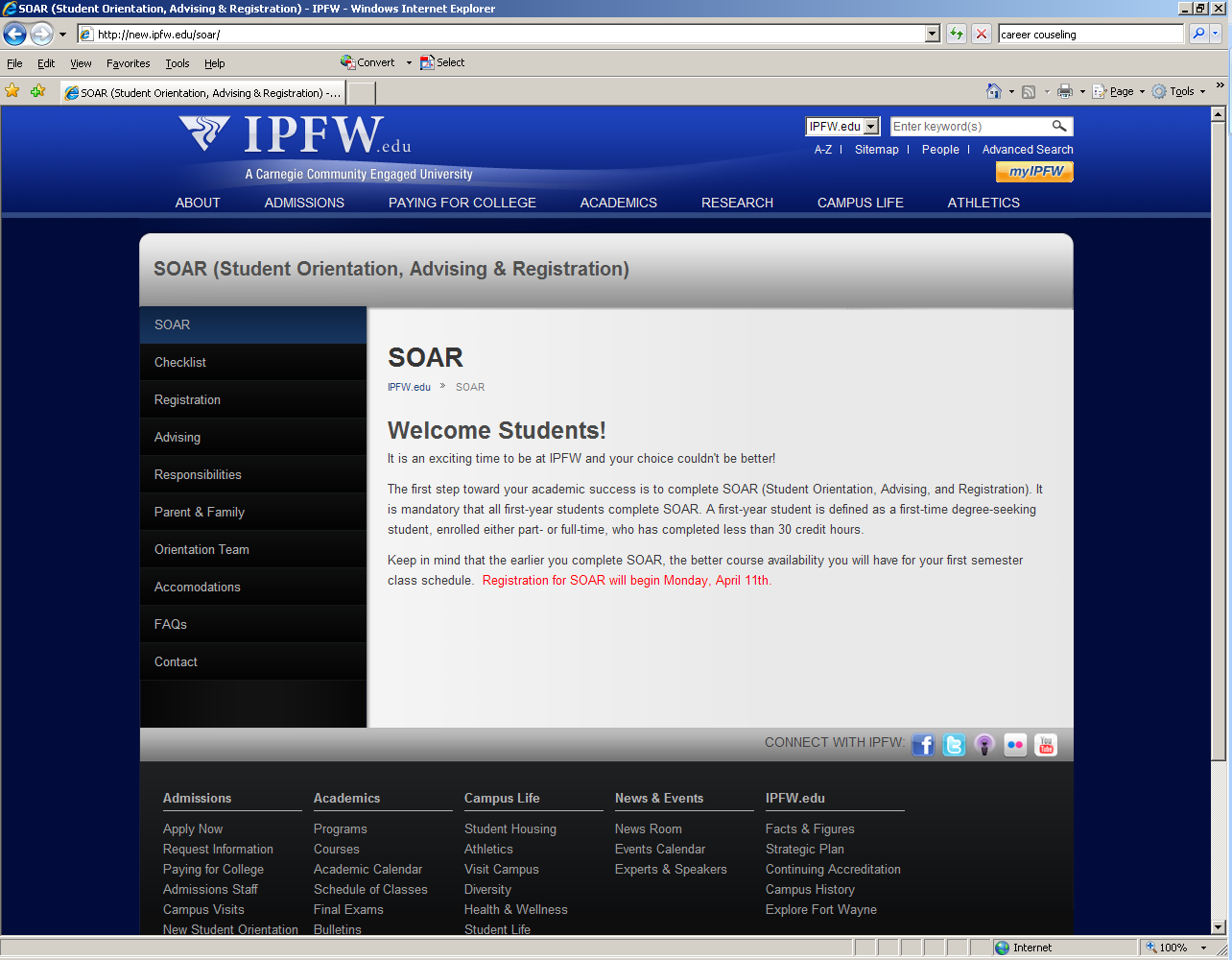 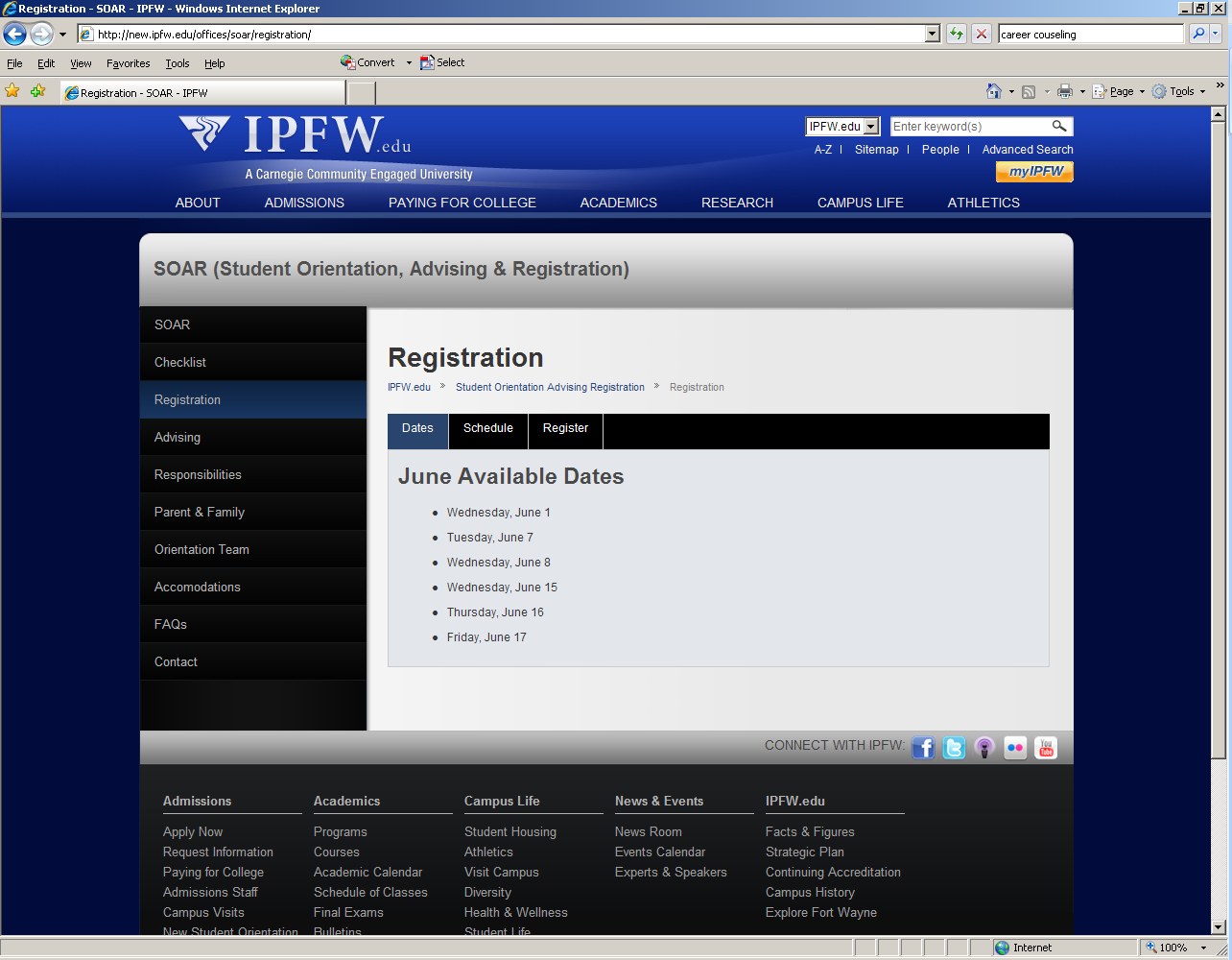 Know your “MYIPFW” account
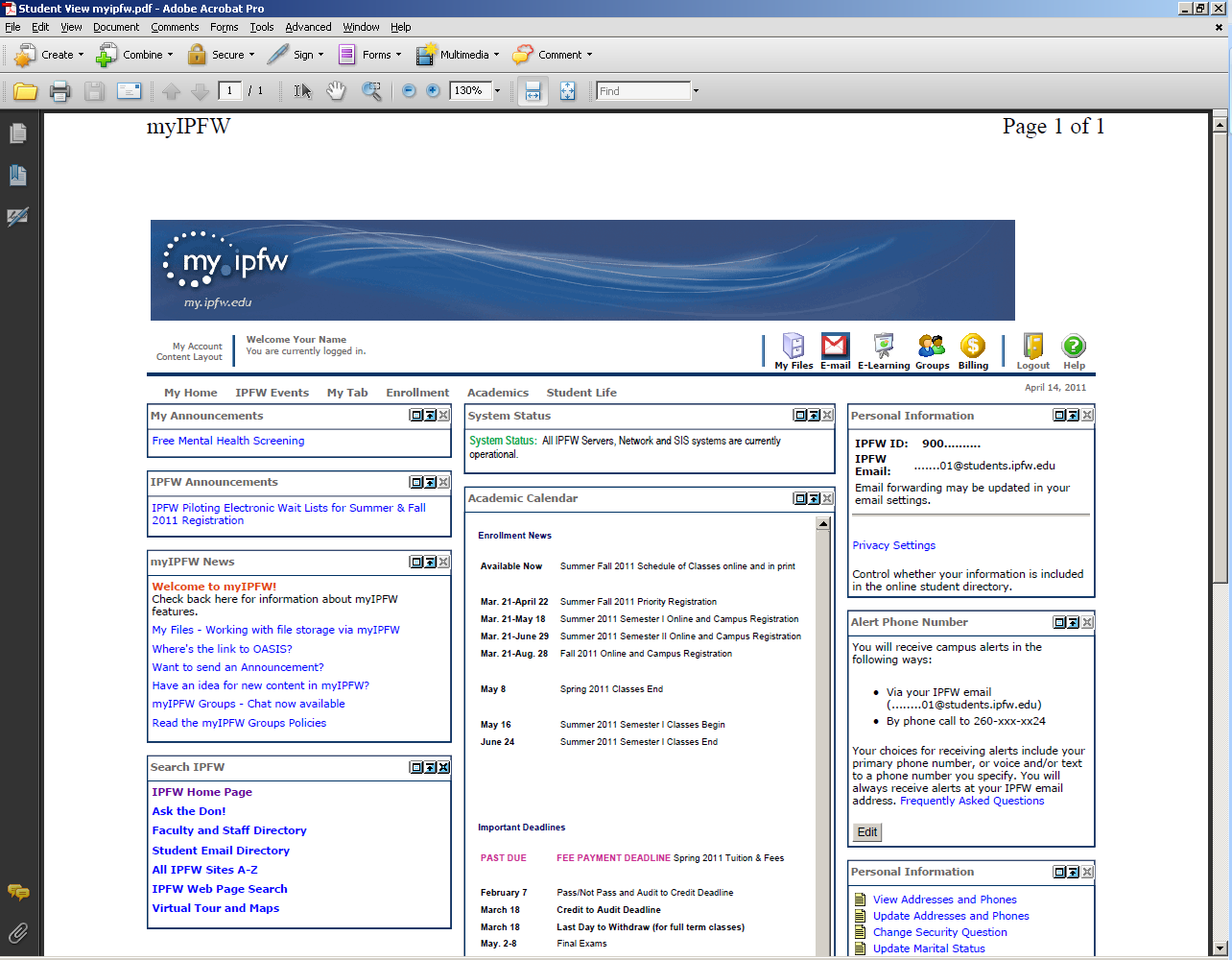 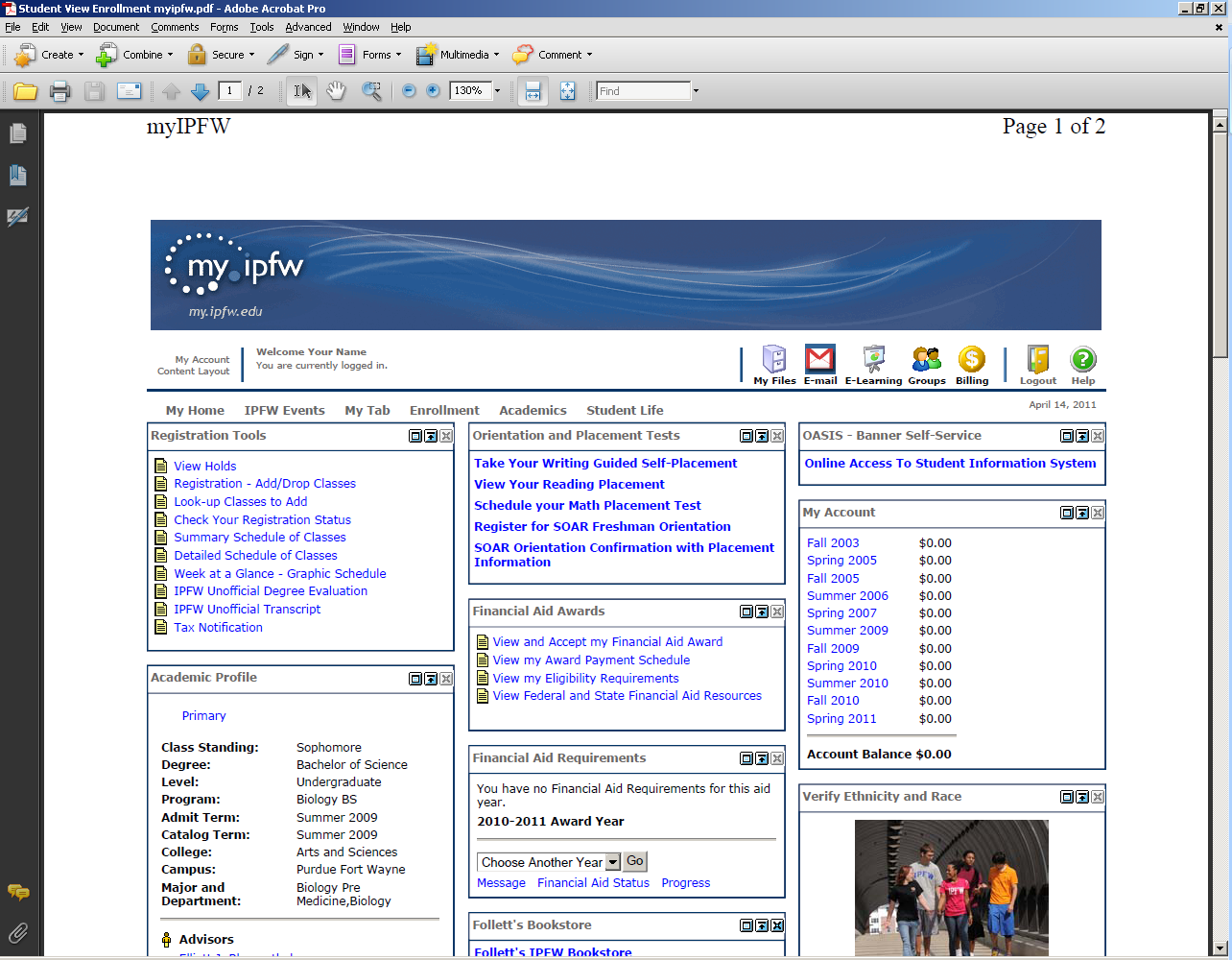 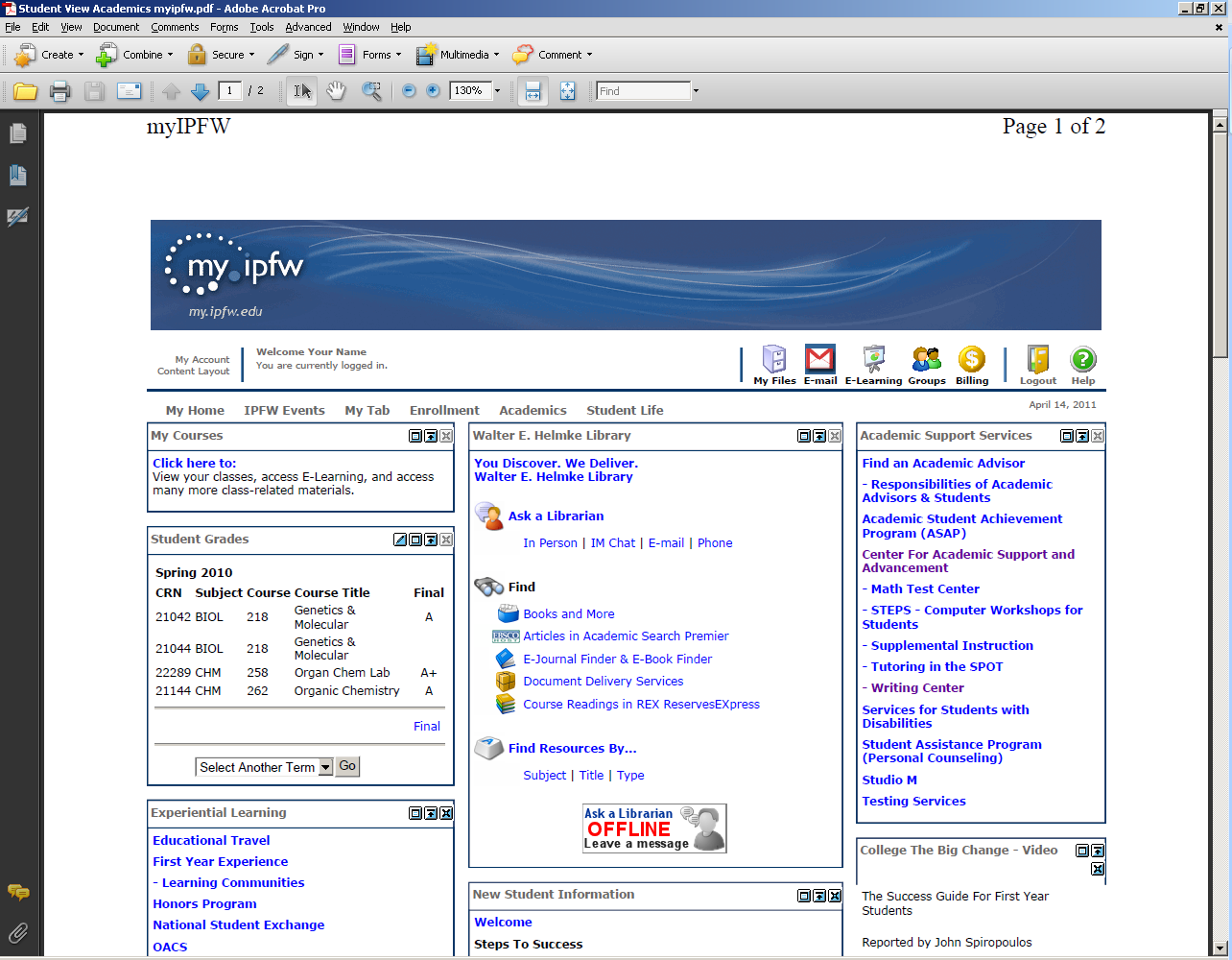 Know your Campus Resources
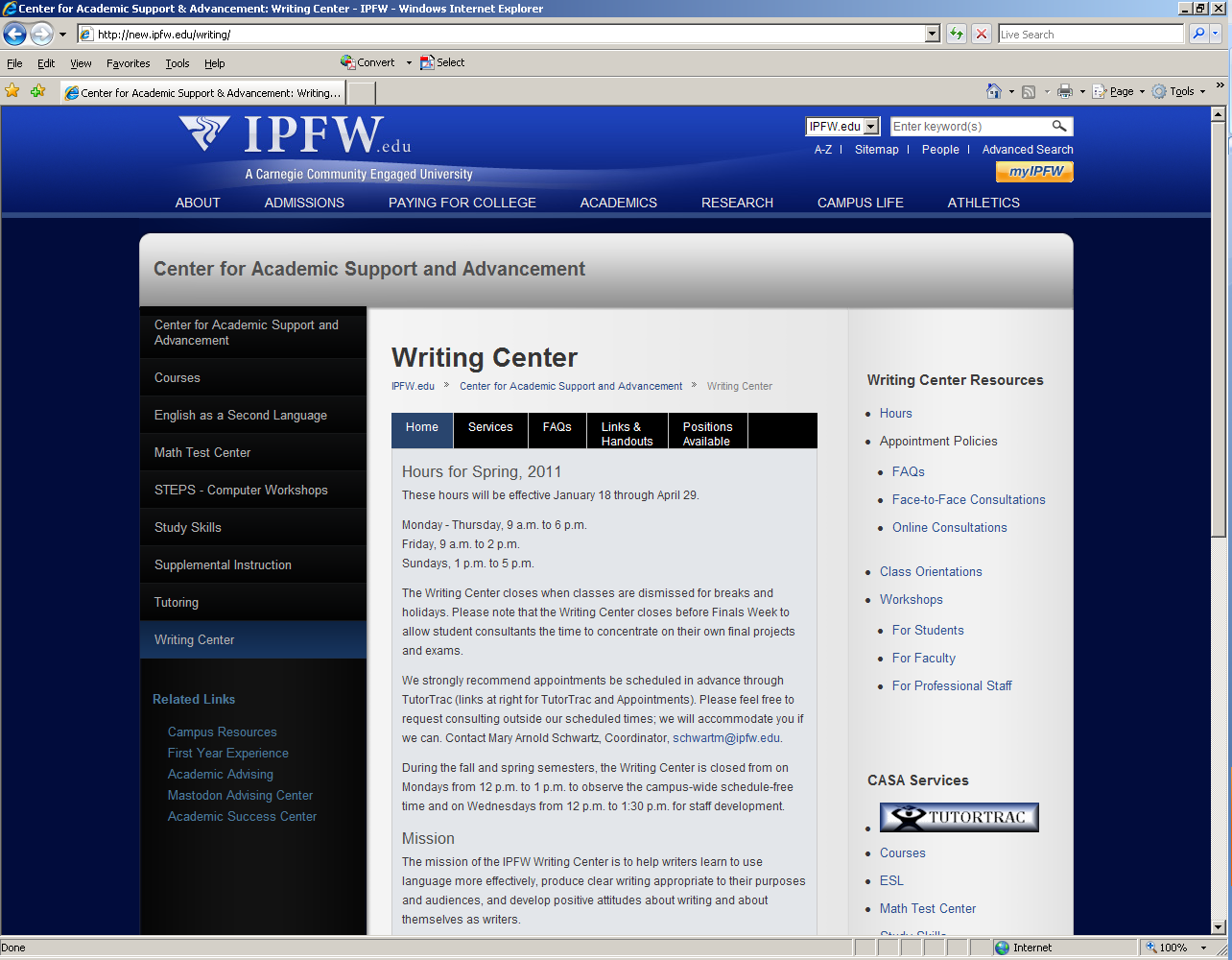 Thank You 
Dr Elliott J Blumenthal
481-6004
Science Building 390
E-mail:  blumenth@ipfw.edu

Web page:  http://users.ipfw.edu/blumenth